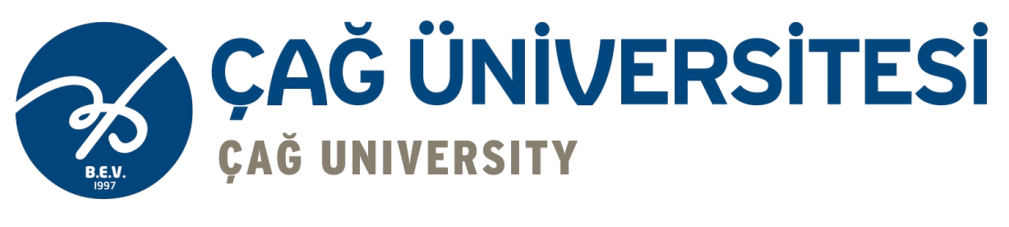 Öğrenme Kazanımları (Ders Çıktıları)Kalite Eğitimleri Serisi
Kalite Yönetimi Koordinatörlüğü
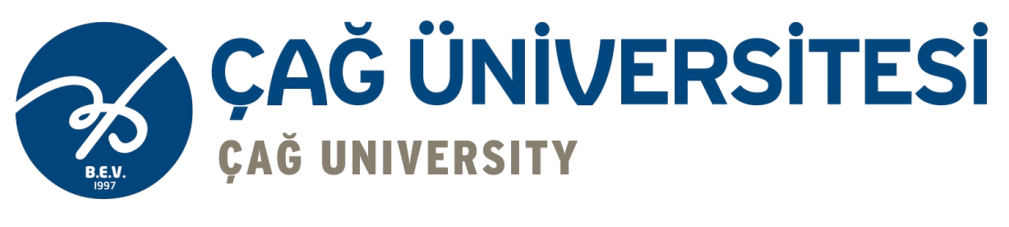 Eğitimin Konu Başlıkları
Dersin Amacının Belirlenmesi
Öğrenme Kazanımları (Ders Çıktıları) Nedir? 
Öğrenme Kazanımları Yazılırken Neler Yapılmalıdır?
Öğrenme Kazanımları Yazılırken Neler Yapılmamalıdır?
Örnek: Türk Hukuk Tarihi Dersi Öğrenme Çıktıları
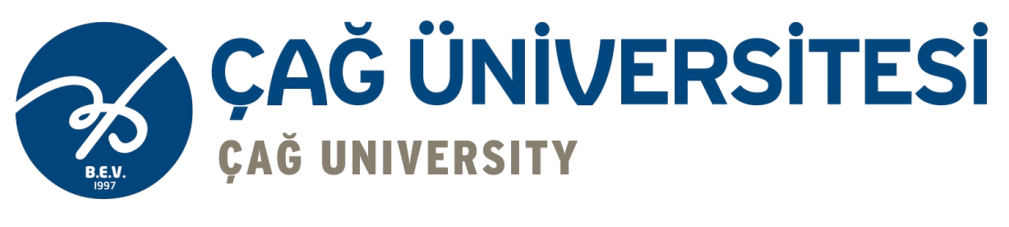 İlk Yapılması Gereken: Dersin Amacının Belirlenmesi
Dersin öğrenme çıktıları yazılmadan önce dersin amacı belirlenmelidir.
Ders Amaç ve Hedeflerinin Belirlenmesi
Ders:  Amaç + Hedef + Öğrenme Çıktıları
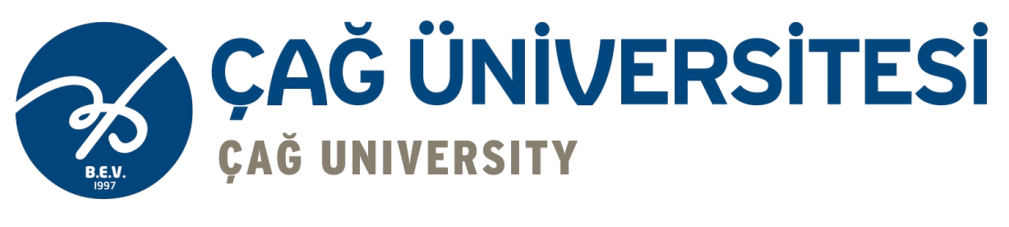 Dersin Amacı
Dersin amacı program yeterlilikleriyle uyumlu olmalıdır; ancak aynı anlama gelemeyecek biçimde yazılmalıdır.  
Dersin amacı; öğrenme sürecinde öğrencinin öğrenme çıktılarına dayalı öğreneceklerini ölçülebilir biçimde ifade eden geniş ve genel beyandır.
Dersin amacı, öğretim üyesinin bir yarıyıl içerisinde o derste işleyeceği içeriğe işaret eder.
Dersin amacı, genellikle öğretim üyesinin bakış açısından dersin genel içeriğini ve yönünü belirtmek üzere yazılır.
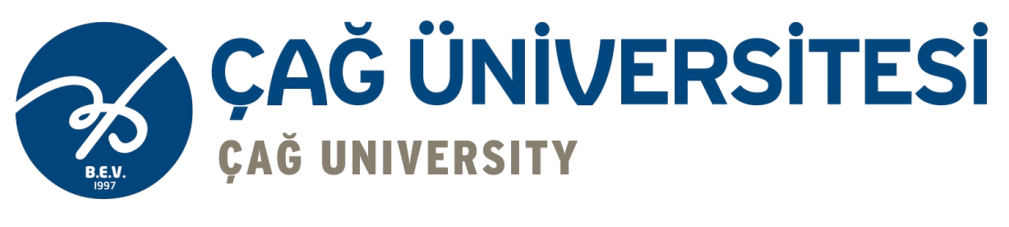 Öğrenme Kazanımları (Ders Çıktıları) Nedir?
Bir öğrencinin bir dersi öğrenme sürecinin sonunda, öğrencinin bilmesi, yapması ve uygulaması gereken bilgi, beceri ya da tutumlardır (diğer bir ifadeyle dersin sonunda öğrencilerin sergilemesi gereken özellikleri, kazanımları ifade eder).
Dersin Öğrenme Çıktıları; öğrenenin ne öğrenmesi gerektiğinin beklentisidir:  Öğrenme çıktıları, Öğrenci Merkezli ve Çıktı Temelli Öğrenme için esastır.
Öğrenme Çıktıları; öğrenenin ne başarmasının beklendiği ve bu başarıyı nasıl ortaya koyacağı konusunda açık ifadelerdir. Dolayısıyla öğrenim çıktıları dersin amacıyla karşılaştırıldığında; daha kesin, oluşturulması daha kolay ve daha açık ifadelerdir. 
Öğrenme Çıktıları, öğretimin amacını değil, öğrencinin öğrenme başarısını ifade eder.
Öğrenme kazanımları bir dersle ilgili olarak yazılır.
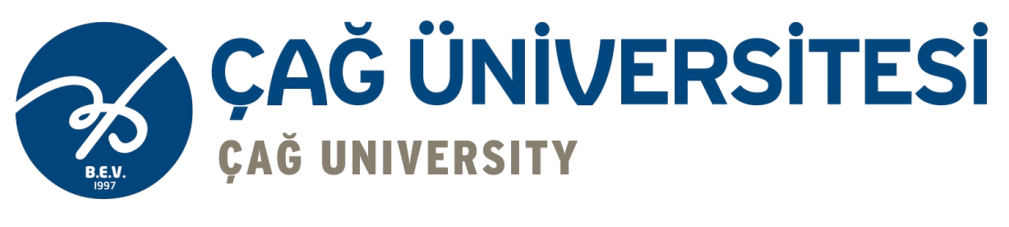 Öğrenme Kazanımları Yazılırken Neler Yapılmalıdır!
“Öğrencim, dersin sonunda hangi bilgi, beceri ya da tutumlara sahip olmalıdır?” sorusu sorulmalı ve öğrenme kazanımları verilecek bu cevaba göre belirlenmelidir.
Öğrenci tarafından ulaşılabilir ve öğretim üyesi tarafından gözlemlenebilir/ ölçülebilir olmalıdır. Ölçme ve değerlendirme sırasında bu kazanımların ölçülebilmesi gerekir.
Kolay anlaşılabilir olmalı, karmaşık cümleler içermemelidir.
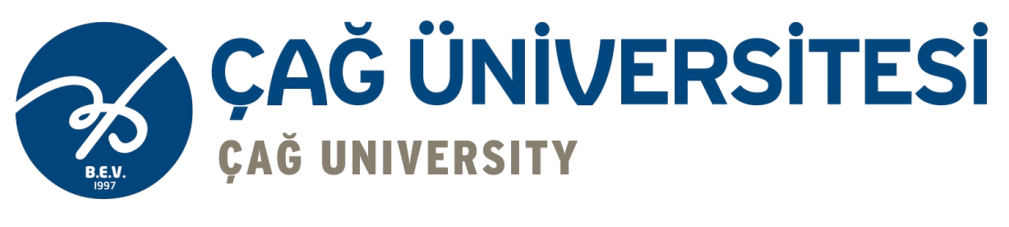 Öğrenme Kazanımları Yazılırken Neler Yapılmalıdır!
Her kazanım için tek bir fiil kullanılmalıdır.
Kullanılacak olan fiiller, o dersin sınavlarında sorulabilecek olan soruların içeriği ile (tanımla, hesapla, yorumla, göster, analiz et, değerlendir, tartış vs.) uyumlu olmalıdır.
Çizebilme, çözebilme, değerlendirilebilme, hazırlayabilme, analiz edebilme, gösterebilme, problem çözebilme, açıklayabilme, örnek verebilme, hatırlayabilme, tasarlayabilme, uygulayabilme, eleştirebilme, karşılaştırabilme, çalıştırabilme, listeleyebilme, tartışabilme, kullanabilme, analiz edebilme vs. gibi fiiller kullanılabilir.
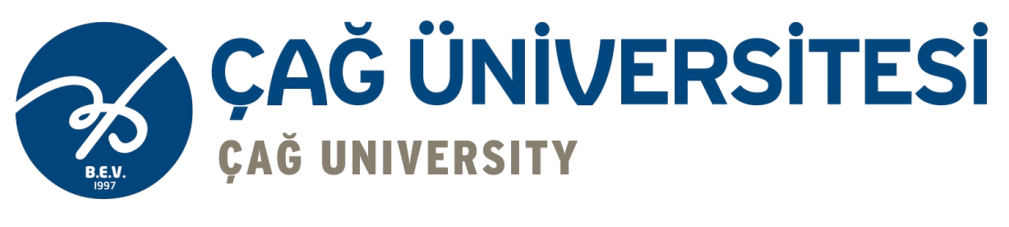 Öğrenme Kazanımları Yazılırken Neler Yapılmalıdır!
Öğrenme kazanımlarının yazılmasında, bilişsel, duyuşsal ve davranışsal olarak sınıflandıran   sınıflandırma sistemlerinden faydalanılması önerilir (Bloom’s Taksonomisi vb.).
Dersin süresine, öğrenci özelliklerine,  çok ayrıntıya yer vererek çok fazla sayıda olmamasına ve dersin seviyesine (ön lisans, lisans, yüksek lisans ya da doktora) dikkat edilmelidir.
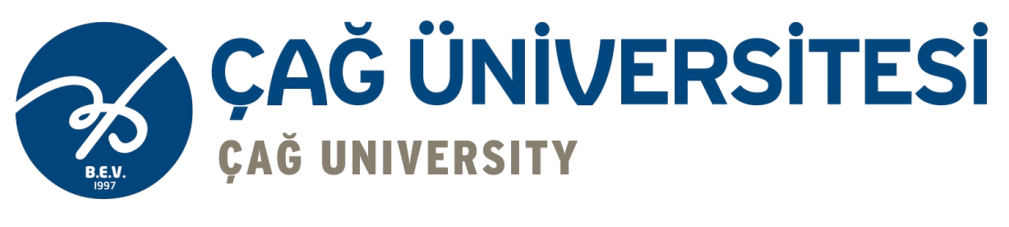 Öğrenme Kazanımları Yazılırken Neler Yapılmamalıdır!
Öğretim elemanının derste yapacakları yazılmamalıdır.
Herhangi bir dersteki konuların başlıkları öğrenme kazanımı olarak ifade edilmemelidir.
Çok sayıda öğrenme kazanımı yazılmamalıdır (ortalama 7 adet olmalıdır).
Bilmek, anlamak, öğrenmek, aşina olmak, maruz kalmak, haberdar olmak gibi belirsiz fiillerden kaçınılmalıdır. Bu terimler öğrenme kazanımlarından ziyade öğretme amaçlarına yöneliktir ve ölçümü güçtür.
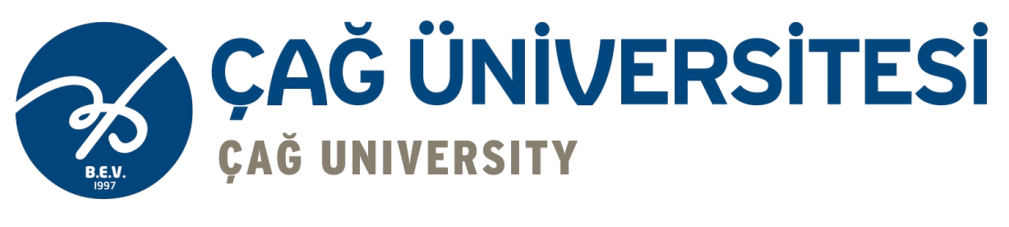 Örnek: Türk Hukuk Tarihi Dersi Öğrenme Çıktıları
Türk Hukuk Tarihinin amaçlarını açıklayabilecektir.
Türk Hukuk Tarihinin dönemlere göre temel özelliklerini analiz edebilecektir.
Cumhuriyet dönemi hukuk politikalarını tartışabilecektir.